July Plenary Session Agenda
Date: 2024-07-17
Authors:
Name, Affiliation
Slide 1
Abstract
Agenda for 2024 July Plenary
Name, Affiliation
Slide 2
IEEE 802.11  Enhanced Data Privacy Task Group
Chair: Carol Ansley
Vice Chairs: Jerome Henry  Antonio de la Oliva
Secretary: Stéphane Baron
Technical Editor: Po-Kai Huang
Name, Affiliation
Slide 3
Registration for the July IEEE 802 plenary session
This meeting is part of the July IEEE 802 plenary session

You must pay the registration fee whether attending in-person or remotely

If you have not already done so, you can register here:
	https://cvent.me/dkO9BB

If you do not intend to register for this session you must leave this meeting
and, if you have logged attendance on IMAT, email the 802.11 chair or vice chairs to have your attendance cancelled
Slide 4
Attendance, etc.
Reminders to attendees:
Sign in for attendance tracking
Noises off
No recordings
Slide 5
Essential Patent Claims
Participants shall inform the IEEE (or cause the IEEE to be informed) of the identity of each holder of any potential Essential Patent Claims of which they are personally aware if the claims are owned or controlled by the participant or the entity the participant is from, employed by, or otherwise represents

Participants should inform the IEEE (or cause the IEEE to be informed) of the identity of any other holders of potential Essential Patent Claims

Early identification of holders of potential Essential Patent Claims is encouraged
Slide 6
Inform IEEE of Essential Patent Claims
Cause an LOA to be submitted to the IEEE SA (patcom@ieee.org); or

Provide the chair of this group with the identity of the holder(s) of any and all such claims as soon as possible; or

Speak up now and respond to this Call for Potentially Essential Patents

If anyone in this meeting is personally aware of the holder of any patent claims that are potentially essential to implementation of the proposed standard(s) under consideration by this group and that are not already the subject of an Accepted Letter of Assurance, please respond at this time by providing relevant information to the WG Chair
Slide 7
Additional patent-related information
The patent policy and the procedures used to execute that policy are documented in the:
IEEE SA Standards Board Bylaws (http://standards.ieee.org/develop/policies/bylaws/sect6-7.html#6) 
IEEE SA Standards Board Operations Manual (http://standards.ieee.org/develop/policies/opman/sect6.html#6.3)

Material about the patent policy is available at http://standards.ieee.org/about/sasb/patcom/materials.html


If you have questions, contact the IEEE SA Standards Board Patent Committee Administrator at patcom@ieee.org
Slide 8
Other Guidelines for IEEE Working Group Meetings
All IEEE SA standards meetings shall be conducted in compliance with all applicable laws, including antitrust and competition laws. 
Don’t discuss the interpretation, validity, or essentiality of patents/patent claims. 
Don’t discuss specific license rates, terms, or conditions.
Relative costs of different technical approaches that include relative costs of patent licensing terms may be discussed in standards development meetings. 
Technical considerations remain the primary focus.
Don’t discuss or engage in the fixing of product prices, allocation of customers, or division of sales markets.
Don’t discuss the status or substance of ongoing or threatened litigation.
Don’t be silent if inappropriate topics are discussed. Formally object to the discussion immediately.
---------------------------------------------------------------   
For more details, see IEEE SA Standards Board Operations Manual, clause 5.3.10 and Antitrust and Competition Policy: What You Need to Know at http://standards.ieee.org/develop/policies/antitrust.pdf
Slide 9
Participation in IEEE 802 Meetings
Participation in any IEEE 802 meeting (Sponsor, Sponsor subgroup, Working Group, Working Group subgroup, etc.) is on an individual basis
•     Participants in the IEEE standards development individual process shall act based on their qualifications and experience. (https://standards.ieee.org/develop/policies/bylaws/sb_bylaws.pdf section 5.2.1)
•    IEEE 802 Working Group membership is by individual; “Working Group members shall participate in the consensus process in a manner consistent with their professional expert opinion as individuals, and not as organizational representatives”. (subclause 4.2.1 “Establishment”, of the IEEE 802 LMSC Working Group Policies and Procedures)
•    Participants have an obligation to act and vote as an individual and not under the direction of any other individual or group.  A Participant’s obligation to act and vote as an individual applies in all cases, regardless of any external commitments, agreements, contracts, or orders. 
•    Participants shall not direct the actions or votes of any other member of an IEEE 802 Working Group or retaliate against any other member for their actions or votes within IEEE 802 Working Group meetings, see https://standards.ieee.org/develop/policies/bylaws/sb_bylaws.pdf section 5.2.1.3 and the IEEE 802 LMSC Working Group Policies and Procedures, subclause 3.4.1 “Chair”, list item x.
By participating in IEEE 802 meetings, you accept these requirements.  If you do not agree to these policies then you shall not participate.
(Latest revision of IEEE 802 LMSC Working Group Policies and Procedures: http://www.ieee802.org/devdocs.shtml)
Slide 10
IEEE-SA standards activities shall allow the fair &equitable consideration of all viewpoints
The IEEE-SA Standards Board Bylaws (clause 5.2.1.3) specifies that “the standards development process shall not be dominated by any single interest category, individual, or organization”
This means no participant may exercise “authority, leadership, or influence by reason of superior leverage, strength, or representation to the exclusion of fair and equitable consideration of other viewpoints” or “to hinder the progress of the standards development activity”
This rule applies equally to those participating in a standards development project and to that project’s leadership group
Any person who reasonably suspects that dominance is occurring in a standards development project is encouraged to bring the issue to the attention of the Standards Committee or the project’s IEEE-SA Program Manager
Slide 11
IEEE SA Policy and Rules Documents
IEEE Code of Ethics
http://www.ieee.org/about/corporate/governance/p7-8.html 
IEEE Standards Association (IEEE-SA) Affiliation FAQ
http://standards.ieee.org/faqs/affiliation.html 
Antitrust and Competition Policy
http://standards.ieee.org/resources/antitrust-guidelines.pdf  
Letter of Assurance Form
http://standards.ieee.org/develop/policies/bylaws/sect6-7.html#loa 
https://development.standards.ieee.org/myproject/Public//mytools/mob/loa.pdf
IEEE-SA Patent Committee FAQ & Patent slides
http://standards.ieee.org/board/pat/faq.pdf and http://standards.ieee.org/board/pat/pat-slideset.ppt
The current version of the IEEE-SA Standards Board Bylaws is available at: 
http://standards.ieee.org/develop/policies/bylaws/index.html (HTML version) 
http://standards.ieee.org/develop/policies/bylaws/sb_bylaws.pdf (PDF version) 

The current version of the IEEE-SA Standards Board Operations Manual is available at: 
http://standards.ieee.org/develop/policies/opman/index.html (HTML version) 
http://standards.ieee.org/develop/policies/opman/sb_om.pdf (PDF version)
Slide 12
IEEE SA Copyright Policy
By participating in this activity, you agree to comply with the IEEE Code of Ethics, all applicable laws, and all IEEE policies and procedures including, but not limited to, the IEEE SA Copyright Policy. 

Previously Published material (copyright assertion indicated) shall not be presented/submitted to the Working Group nor incorporated into a Working Group draft unless permission is granted. 
Prior to presentation or submission, you shall notify the Working Group Chair of previously Published material and should assist the Chair in obtaining copyright permission acceptable to IEEE SA.
For material that is not previously Published, IEEE is automatically granted a license to use any material that is presented or submitted.
Slide 13
IEEE SA Copyright Policy
The IEEE SA Copyright Policy is described in the IEEE SA Standards Board Bylaws and IEEE SA Standards Board Operations Manual
IEEE SA Copyright Policy, see 	Clause 7 of the IEEE SA Standards Board Bylaws 	https://standards.ieee.org/about/policies/bylaws/sect6-7.html#7	Clause 6.1 of the IEEE SA Standards Board Operations Manual	https://standards.ieee.org/about/policies/opman/sect6.html
IEEE SA Copyright Permission
https://standards.ieee.org/content/dam/ieee-standards/standards/web/documents/other/permissionltrs.zip
IEEE SA Copyright FAQs
http://standards.ieee.org/faqs/copyrights.html/
IEEE SA Best Practices for IEEE Standards Development 
http://standards.ieee.org/develop/policies/best_practices_for_ieee_standards_development_051215.pdf
Distribution of Draft Standards (see 6.1.3 of the SASB Operations Manual)
https://standards.ieee.org/about/policies/opman/sect6.html
Secretary to record that copyright policy slides were presented
Slide 14
Successful Hybrid Meeting Protocols
In-room Attendees
In Webex choose connect without audio before you join
Use the Webex queue to indicate you want to speak
Wait to hold the microphone to make a comment
Repeat any questions that are inadvertently asked away from the microphone

Remote Attendees
Join Webex and set Webex audio as ‘music’
Use the Webex queue to indicate you want to speak
Month Year
TGbi Agenda – July 18, 2024 – AM1
Administrative
Agenda approval –  approved by unanimous consent (18 participants on-line, 11 participants in the room)

Teleconference Schedule: Every week or Every other week?
Wednesday 10amEDT

Discussion
24/1291r0, Jerome Henry – straw poll – passed by unanimous consent
24/1298, Domenico Ficara – straw poll – passed by unanimous consent
24/1284, Javier Contreras - presented
24/1304, Phil Hawkes
24/46r3, Jouni Malinen – 24/1319r0 due to server issues – straw poll - failed
Motion uncontroversial CID Resolutions – Motion #46
Timeline Update – completed
Any other topics?

Adjourn
Name, Affiliation
Slide 16
Month Year
TGbi Agenda – July 17, 2024 – PM2
Administrative
Agenda approval –  approved by unanimous consent (24 participants on-line, 6 participants in the room)

Plenary schedule:
Thursday	AM1 – 24/46r3 Jouni, Timeline Update 

Discussion
24/1291r0, Jerome Henry - presented
24/1284, Javier Contreras - skipped
24/1298, Domenico Ficara - presented
24/1304, Phil Hawkes
Any other topics?

Recess
Name, Affiliation
Slide 17
Month Year
TGbi Agenda – July 16, 2024 – PM2
Administrative
Agenda approval –  approved by unanimous consent (26 participants on-line, 12 participants in the room)

Plenary schedule:
Wednesday	PM2 – 24/1291, 24/1284, 24/1298, Phil Hawkes
Thursday	AM1 – 24/46r3 Jouni, Timeline Update 

Discussion
Okan Followup – straw poll run
24/1249 – Po-Kai – presented, straw poll run
24/1278 Antonio de la Oliva – presented, straw poll run
24/1162 Stephane Baron - presented
Any other topics?

Recess
Name, Affiliation
Slide 18
Month Year
TGbi Agenda – July 16, 2024 – AM2
Administrative
Agenda approval –  approved by unanimous consent (29 participants on-line, 12 participants in the room)

Approval of accumulated minutes – Motion #45 – approved by unanimous consent

Plenary schedule:
Tuesday	PM2 – 24/1278 Antonio de la Oliva, 24/1162 Stephane Baron
Wednesday	PM2 – 24/1291, 24/1284, 24/1298, Phil Hawkes
Thursday	AM1 – 24/46r3 Jouni, Timeline Update 

Discussion
straw poll for Po-Kai’s CRs – completed
24/1105r0 Ugo Campiglio/Domenico Ficara – completed, straw poll passed
Okan Mutgan  - presented
24/1249 – Po-Kai
Any other topics?

Recess
Name, Affiliation
Slide 19
Month Year
TGbi Agenda – July 15, 2024 – AM1
Administrative
Agenda approval –  approved by unanimous consent (17 participants on-line, 10 participants in the room)

Approval of accumulated minutes: to be done Tuesday

Plenary schedule:
Tuesday 	AM2 – motion minutes approval, straw poll for Po-Kai’s CRs, 24/1105r0 Ugo Campiglio/Domenico Ficara, Okan Mutgan
Tuesday	PM2 – 24/1278 Antonio de la Oliva, 24/1162 Stephane Baron, Phil Hawkes
Wednesday	PM2 – 
Thursday	AM1 – 24/46r3 Jouni, Timeline Update 

Discussion
24/1176 – Editorial CIDs – Po-Kai Huang - presented
24/1181 – 12.14.6 CR – Po-Kai Huang - presented
24/1112 – 12.14.1-3 CR – Po-Kai Huang - presented
Any other topics?

Adjourn ad hoc
Name, Affiliation
Slide 20
Timeline
TG use case start:				March 2021
Use case completion:			February 2022
Features identified:				September 2022
Comment collection:				May 2024
LB initial:   						January 2025
LB re-circ:  						July 2025 
MDR: 							July 2025
Ballot Pool: 						September 2025
SA ballot: 						January 2026
SA re-circ: 						March 2026 
802.11/LMSC approval: 			May 2026
RevCom/SASB approval: 		July 2026
Motion # 45
Approve the prior session minutes and teleconference minutes: 
24/925r1 (May Interim minutes), 24/1160r0 (July telecon)

Mover:   Jerome Henry
Second:   Po-Kai Huang
Approved by unanimous consent, Y N A
Slide 22
Motion # 46
Approve directing the Editor to create a Draft 0.5 with the texts and CID resolutions that have reached consensus within the group during this plenary.
Specifically: 
	11-24/1176r1 (SP results: Y:22 / N:0 / A:4), 14 CIDs : 1043, 1189, 1192, 1230, 1231, 1233, 1242, 1307, 1331, 1401, 1471, 1487, 1499, 1507 11-24/1181r1 (SP results: Y:20 / N:0 / A:6), 9 CIDs : 1465, 1466, 1467, 1468, 1469, 1470, 1472, 1473, 1496 11-24/1112r1 (SP results: Y:20 / N:0 / A:6), 31 CIDs : 1404, 1405, 1406, 1407, 1408, 1409, 1410, 1162, 1310, 1311, 1061, 1308, 1411, 1412, 1413, 1414, 1415, 1416, 1417, 1418, 1419, 1309, 1420, 1421, 1422, 1423, 1424, 1425, 1391, 1400, 1306 11-24/1282r3 (SP results: Y:16/ N:2/ A:6), 2 CIDs : 1041, 1042 11-24/1249r3 (SP result : unanimous consent), 1 CID: 1497 
	11-24/1298r3 (SP result : unanimous consent), : 1030, 1095, 1096, 1116, 1117, 1175, 1347, 1348, 1349, 1353, 1354, 1355, 1358 
	11-24/1291r2 (SP result : unanimous consent), : 1010, 1029, 1120, 1141, 1142, 1177, 1178, 1284, 1285, 1286, 1287, 1288, 1291, 1292, 1293, 1294, 1295, 1296, 1359, 1360, 1361 
Mover: 	Jerome Henry
Second:    Jarkko Kneckt
Approved by unanimous consent,   21 Yes, 1 No, 0 A Provisional until verified
Slide 23
Yes votes
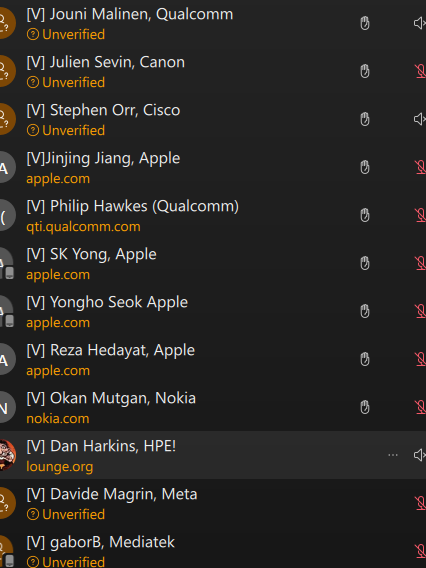 Dan Harkins voted No
Slide 24
Organizing Plan
Slide 25
Amendment title
Standard for Information technology--Telecommunications and information exchange between systems Local and metropolitan area networks--Specific requirements Part 11: Wireless LAN Medium Access Control (MAC) and Physical Layer (PHY) Specifications-- Amendment: Enhanced service with user privacy protection
Slide 26